T.C.
İÇİŞLERİ BAKANLIĞI 
Strateji Geliştirme Başkanlığı
2016 YILI ADAY İL PLANLAMA UZMAN YARDIMCILARI UZMANLIK EĞİTİMİ - ANTALYA
ÇAĞDAŞ YÖNETİM TEKNİKLERİ ve BİLİMSEL ARAŞTIRMA YÖNTEMLERİ
Yrd. Doç. Dr.  Mehmet ÖZMEN
T.C. Mehmet Akif Ersoy Üniversitesi
Bucak ZTYO
YBS Bölümü
mehmetozmen@mehmetakif.edu.tr
Sunum İçeriği
Klasik Yönetim Yaklaşımından Çağdaş Yönetim Yaklaşımlarına Paradigma Değişimi
Temel Yetenek Yaklaşımı (Core Competens)
Dış Kaynak Kullanımı(Outsourcing)
Kıyaslama (Benchmarking)
Personel Güçlendirme(Empowerment)
Öğrenen Organizasyonlar
Çatışma Yönetimi
Yeni Kamu Yönetimi Anlayışı (Kamunun Yönettiği)
Klasik Yönetim Yaklaşımından Çağdaş Yönetim Yaklaşımlarına Paradigma Değişimi
Yönetim düşüncesini ve organizasyonların yapılandırılmasını ve işleyişini etkileyen unsurlar
İletişim ve bilgi teknolojisindeki değişme
Küreselleşme ve uluslararası rekabetin artması
İnsana verilen değer ve insan haklarındaki gelişme
Klasik Yönetim Yaklaşımından Çağdaş Yönetim Yaklaşımlarına Paradigma Değişimi
İnsan				                        Entelektüel sermaye	
Kitle üretimi, ekonomiklik, verimlilik 	        Sürdürülebilir rekabet
Kapalı sistem anlayışı			        Açık sistem anlayışı
Ne üretirsem satarım			        Müşteri odaklılık
En iyi bir sistem anlayışı		        Durumsallık yaklaşımı
Kantite				        Kalite
Kamunun yönetildiği			        Kamunun yönettiği
Temel Yetenek
Temel yetenek, bir işletmeyi başka işletmelerden ayıran, işletmenin vizyonunu gerçekleştirmede temel rol oynayan, rakipler tarafından kolayca taklit edilemeyen bilgi, beceri ve yeteneği ifade etmektedir.
	Her işletme kendine has bir temel yetenek geliştirmelidir. İşletmeye rekabet gücünü verecek olan bu temel yetenektir. İşletmelerde, bu temel yetenek ile doğrudan ilgili iş ve faaliyetler işletme bünyesinde yürütülmeli, diğer tüm işler outsourcing’e tabi tutulmalıdır.
Dış Kaynak Kullanımı
İşletmelerin gittikçe artan ölçüde, sadece kendi sahip oldukları yetenek ve becerileri esas alan işleri yapmak istemeleri; temel yeteneklerin kullanılmadığı işleri, organizasyon dışındaki başka işletmelerden almak eğilimi, yaygın bir ‘’outsourcing’’ veya ‘’dış kaynaklardan yararlanma’’ uygulamasını ortaya çıkarmıştır.
Outsourcing tek başına ve diğer uygulamalardan bağımsız olarak ele alınacak bir yönetim uygulaması değildir. Tam aksine, işletmeler kendi öz yetenekleri üzerinde yoğunlaştıkça outsourcing artmakta, outsourcing arttıkça (ortaklık) ve şebeke organizasyonları gelişmekte ve işletmeler küçülerek daha esnek ve çabuk hareket eder (karar verir) hale gelmektedir.
KIYASLAMA
Bir organizasyonun kendi performansını yükseltmek için, üstün performansı olan diğer organizasyonları incelemesi, iş yapma usulleri ile kendi usullerini kıyaslaması, bu kıyaslamadan çıkardığı sonuçları uygulaması olarak tanımlanmaktadır.

Proses Kıyaslama: Belli tecrübelerle onaylanmış ve başarısı kanıtlanmış bir işlemi başka bir organizasyona adapte etmektir.
İçsel kıyaslama: Organizasyonun kendi içinde işlemler ve süreçler arasında kıyaslamalar yapılarak en iyi uygulamalar tespit edilmeye çalışılır.
Rekabetçi kıyaslama: Rakiplerle kıyaslamalar yapılarak, en iyi uygulamalar tespit edilir ve organizasyona uyarlanmaya çalışılır. 
Fonksiyonel kıyaslama:  Organizasyona rakip olmayan, bir başka konuda faaliyet gösteren, süreçleri iyi düzenlenmiş organizasyonların işlemleri, fonksiyonları ve süreçleri analiz edilir, tespit edilen en iyi uygulamalar organizasyona uyarlanmaya çalışılır.
Genel kıyaslama:  Dünya çapında başarılı olmuş organizasyonların yapı, sistem ve süreçleri hakkında genel bir takım bilgiler edinilmeye çalışılır ve bunların organizasyona uyarlanması için çaba harcanır.
Personel Güçlendirme
Bir yönetim kavramı olarak güçlendirme, yardımlaşma, paylaşma, yetiştirme ve ekip çalışması yolu ile kişilerin karar verme, yetkilerini attırma ve kişileri geliştirme süreci olarak tanımlanabilir. 
Faydaları:
Müşteri isteklerine hızlı cevap verebilme
Hizmet sonrası problemlerin hızlı çözümü
İşgörenin özgüveninin artması
Müşterilerle daha sıcak iletişim kurma
Güçlü işgören problem çözme yeteneği
Müşteri tatmini ile reklam fırsatı
Motivasyon artışı iş performansına olumlu yansıma
Öğrenen Organizasyonlar
Yeni bilgi, ürün ve hizmetler yaratan, yenilikçi gruplarla ilişkiler kuran, daha geniş bir dünyanın algılanmasına ve yüksek bir amaca hizmeti öngören yetkilendirilmiş bireyler grubu olarak tanımlanabilir. 

1. Bilen organizasyonlar: İnsana, gelişmesine ve yaratıcılığına önem vermeyen, yeniliğe karşı mesafeli duran bir yapı.
2. Anlayan organizasyonlar: İnsana daha çok değer veren, kurum kültürü oluşturma odaklı bir yapı. 
3. Düşünen organizasyonlar: Sistematik, katılımcı ve insan odaklıdır. Sorunlara çabuk ve pratik çözümler bulur ancak sorunların temel sebeplerini aramazlar.
4. Öğrenen organizasyonlar: Öğrenmeye, çalışanlarını geliştirmeye ve güçlendirmeye, açık ve yapıcı iletişime önem verirler. Değişim gerçekleşmeden görüp önlem alabilen organizasyonlardır.
Çatışma Yönetimi
Kişiler arası farklılıklar, algılama farklılıkları, değer yargılarının farklılığı gibi nedenler organizasyonlarda çeşitli çatışmalara yol açmaktadır
Klasik yönetim anlayışında olumsuz bir süreç olarak kabul edilirken, günümüzde kaçınılmaz olduğu kabul edilmekte ve yoğunlaşan çatışmaların zarar vereceğini, bu yüzden çözülmesi gerektiği savunulmaktadır. Ayrıca fonksiyonel çatışma teşvik edilmektedir.
	Çatışmayı Çözümleme Yolları:
Görmezden gelme
Daha önemli, etkili ve kapsamlı amaçlar belirleyeme
Yumuşatma
Kura çekme 
Sorun çözme
Hakem tayin etme
Ödün vererek orta yol bulma
Görev ve iş verme, görev yeri değiştirme
Oylama
Otorite kullanma
Kamunun Yönetildiği ve Kamunun Yönettiği Yönetim Anlayışı
Weberyen			Post-modern
Yöneten			Yönlendiren
Hiyerarşik			Yatay 
Merkeziyetçilik		Yerinden Yönetim
Yukarıdan aşağıya		Katılımcı, birlikte
Katı				Esnek
Statik			Dinamik
Gizli, kapalı			Şeffaf, açık
Sorgulanamayan		Sorgulanan
Kırtasiyeci			Elektronik
Hantal			Etkin
Sonuç odaklı			Süreç ve sonuç odaklı
Geciken, erteleyen		Hızlı, zamanlı
Seyirci			Önleyici
Bürokrasi odaklı		Vatandaş odaklı
Bilimsel Araştırma Yöntemleri
Bilgi nedir?

Bilgi, insanın zihinsel faaliyetleri sonucunda elde ettiği ürünlerdir.

Bilim nedir?

Bir takım toplumsal gereksinimleri karşılamak üzere, sistematik yollarla elde edilmiş ve geçerliliği kabul edilmiş sistemli bilgiler bütünüdür.
Bilimsel araştırma nedir?

Belirli bir soruya cevap bulmak ya da belirli bir problemi çözmek için sistematik bir şekilde veri toplama ve analiz etme sürecidir.


Bilimsel araştırma sorusu/problemi nedir?

Araştırmamızın temel sorunu, yanıt aradığımız meselenin ta kendisidir.
Bilimselliğin Ölçütleri
Gözlenebilirlik
Ölçülebilirlik
İletilebilirlik
Tekrarlanabilirlik
Sağlanabilirlik

Bilimin İşlevleri
Anlama
Açıklama
Yordama
Kontrol
Araştırmanın problemi nasıl olmalıdır?

 Çözülebilir
 Önemli
 Yeni
 Etik kurallara uygun olarak araştırılabilir olmalıdır.


Bu probleme odaklanan araştırmacı nasıl olmalıdır?
 Alanda yeterli (teorik çerçeveyi bilen)
 Araştırmada gerek duyulan yöntem ve tekniklerde yeterli
 Veri toplama gücü ve iznine sahip
 Gerekli zaman imkanlarına sahip
Bilimsel araştırmaların sınıflandırılması

Bu konuda bir çok sınıflandırma biçimi olmakla birlikte genel olarak şunlardır:

Literatür taraması: İçerisinde istatistiksel analiz bulunmaz. Belirli bir konuda ortaya çıkarılan bilgilerin derlenmesi  ve değerlendirilmesinden oluşur.

Ampirik (uygulamalı) araştırma: Hipotezler içerir, sahadan elde edilecek verilerin istatistiksel analizlerinden sonuçlar çıkarılır. Elde edilen sonuçlar literatür bilgisi eşliğinde yorumlanır
Nicel araştırma: Nicel analiz yöntemlerinden hareket eder, genellikle ölçek kullanır. Adından da anlaşılacağı üzere daha çok niceliğe, sayılara odaklıdır. Genellikle belirli bir parçadan bütüne dair çıkarımlar yapmaya çalışır (tüme-varım)

Nitel araştırma: Sayısal analizlerden ziyade meselenin niteliğine odaklanır. Araştırmacının yetenekleri ve sübjektifliği araştırmayı etkiler. Daha az sayıda birey üzerinde daha çok gözlem, mülakat gibi derinlemesine tekniklerle çalışır. Genellemeler yerine özel olaylara odaklanmış durumdadır.
Evren ve örneklem nedir?

Evren (Anakütle): Araştırmanın amacı doğrultusunda araştırmanın ilgi alanına giren bireylerin tümü. Araştırmadan elde edilen sonuç bu bireylerin tümüne, yani evrene genellenir.

Ör: “Türkiye’deki yöneticilerin liderlik özellikleri nedir?” sorusunu araştırıyoruz. Bu durumda Türkiye’deki  bütün yöneticiler bu araştırmanın evrenini oluşturur.

Hedef (ideal) evren: Araştırmacının ulaşmak istediği ancak ulaşılması çok güç olan evrendir (Tüm Türkiye’deki yöneticiler)

Ulaşılabilir (reel) evren: İdeal evren amacından ortaya çıkan ancak araştırmacının ulaşabileceği gerçek evrendir (Yedi coğrafi bölgeden belirli kurallara göre seçilmiş bazı yöneticiler)
Az önceki araştırma sorusunun cevabını verebilmek için iki yol vardır:

Birincisi Türkiye’deki tüm yöneticiler üzerinde araştırma yapmak.
Ancak bu ekonomik ve zamansal anlamda çok maliyetli belki de imkansız bir durumdur. Buna tam sayım denir. Nüfus sayımları tam sayıma örnektir…

İşte tam bu esnada istatistik bilimi devreye girer ve bizi bu zorluktan kurtarır. İstatistik bilimi bize burada örneklem yolunu işaret eder.

Örneklem : Araştırmayı yürüttüğümüz bireyleri oluşturan evrenin içerisinden o evreni en doğru şekilde temsil edecek bireylerin seçilmesidir.
Örnekleme yöntemleri

Evrenin tüm özelliklerini temsil edecek asgari sayıdaki bireyi oluşturan kümeyi yani örneklemi oluşturmak için bazı yöntemler vardır. Bunlara örnekleme yöntemleri denir.

1. Tesadüfi Örnekleme
Basit tesadüfi örnekleme: Evrendeki tüm bireyler rast gele (kura ile) seçilir.
Tabakalama örnekleme: Evrendeki bireyler (farklı coğrafyalardan mesela) her bir tabakadan belirli bir orantı ile tesadüfi seçim yapılır.

2. Tesadüfi Olmayan Örnekleme
Sistematik örnekleme: Örneklemenin bir sistem üzerine seçilmesi(5,10,15…)
Amaçsal örnekleme: Çalışma amacına göre bilgi açısından zengin kişi/durumların seçilmesi
Uygun (kolayda) örnekleme: İhtiyaç duyulan  büyüklükteki örnekleme ulaşıncaya kadar en ulaşılabilirlerden başlayarak  seçilmesi
Örneklem büyüklüğünün belirlenmesi
Örneklemi oluştururken iki temel soru vardır:
Hangi bireyler nasıl seçilmeli (nitelik): Bu sorunun cevabını örnekleme yöntemlerinde bulacaksınız.
En az kaç birey seçilmeli (nicelik): Bu sorunun cevabını ise matematiksel istatistik yöntemleri veriyor.
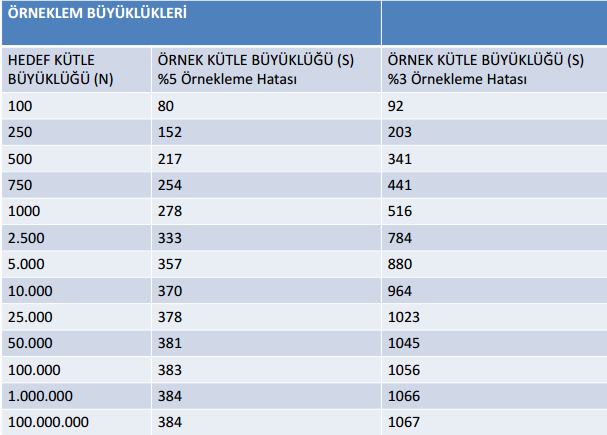 Hipotez (varsayım) nedir?

Hipotez: Parametre hakkındaki genel inanıştır… 

Ör: Kadınlar erkeklerden daha fazla yaşarlar.

Ho: Yokluk hipotezi/Boş hipotez/ Sıfır hipotezi... 
H1 /Ha: Varlık hipotezi /Alternatif hipotez. 

Biz örneklem üzerinde yapacağımız testler ile bu hipotezi evren için test ederek doğru olup olmadığını anlamaya çalışırız. Bulgumuzu da evrene genelleriz…

Aksi ispat edilmedikte Ho hipotezi, yani genel kabul doğrudur. Bilim genel kabulleri ya pekiştirir ya yıkar. Bize genel kabul ile gerçek arasındaki ilişkiyi gösterir…
Değişken türleri

Araştırma  süreci aslında olaylar arasındaki neden-sonuç ilişkilerini arama süreci olarak da ifade edilebilir. Buradaki olay aslında değişkendir.

Ör: cinsiyet, boy, kilo, yaş, medeni durum, belirli bir olaya karşısında segilenen tutum.

Değişkenlerin çeşitli türleri vardır;

Nicel (kalitatif) değişken: Sayısal olarak ifade edilen değişken; boy, kilo, not, puan…

Nitel (kantitatif-kategorik) değişken: Sayısal değeri olmayan değişkendir, bir niteliğe tekabül eder; cinsiyet, tutulan takım,  medeni durum…
Sürekli (kesiksiz) değişken: İki birim arasında sonsuz bölünme imkanı olan değişkenlerdir. Ör: Boy, kilo, yaş, ağırlık…

Süreksiz (kesikli) değişken: İki birim arasında bölünebilme imkanı yoktur. Bu yüzden tam sayılarla ifade edilirler. Ör: cinsiyet, medeni durum vb. nitel değişkenlerin neredeyse tamamı süreksiz değişkendir. 

Bağımlı değişken (y): Arasında neden-sonuç ilişkisi olan iki değişkenden sonuç kısmına yer alan değişken.

Bağımsız değişken (x): Arasında neden-sonuç ilişkisi olan iki değişkenden neden kısmına yer alan değişken.

ÖR: Gübre ve verim arasındaki ilişkide, gübre: bağımsız (x), verim: bağımlı (y) değişkendir.
Ölçek Türleri
Değişkenleri ölçerken kullandığımız ölçek türleri dört başlıkta ele alınabilir.

Sınıflama (nominal) ölçeği: Değişkenlerin sayısal değeri, azlık-çoklukları yoktur. Sadece nitelik olarak birbirinden farklıdırlar. Ör: cinsiyet, tutulan takım, medeni durum…

Sıralama (ordinal) ölçek: Değişkenler arasında sayısal büyüklükler vardır. Ancak bu sayısal büyüklükler toplanamaz sadece bir sıralamayı ifade eder. Ör: okul birincisi, ikincisi, üçüncüsü, rütbeler…

Eşit aralıklı (interval) ölçek: Sıfır ile ifade edilen bir başlangıç noktası vardır. Bu ölçekteki değişkenlerde sıfır bir değerdir yokluk ifade etmez. Ör: termometre..

Oranlı (scale) ölçek: Gerçek sıfır değerine sahiptir. Bu ölçekteki değişkenler için 0 değeri bir yokluk ifade eder. Ör: kilo, ücret…
İstatistiksel teknikler temelde iki ana gruba ayrılabilir;

Tanımlayıcı (betimsel) teknikler: Verilerin toplanması, tablo ve grafiklere dönüştürülerek özet hale getirilmesini sağlayan teknikler. Bu teknikler veri setinin genel karakteristiğini özet olarak anlamamıza yardımcı olur.


Açıklayıcı (çözümsel/analitik) teknikler: Verilerin analizi için varsayımların kurulması, test edilmesi, elde edilen sonuçların uyduğu teorik çerçevelerin belirlenmesi, uygun kararlara varılması ile ilgili teknikleri içerir. Burada teknikler ile verilerin görülen yüzünün arkasındaki ilişkilere geçiş yapılabilir, ilk bakışta görülmeyen olgular bu yöntemlerle görülür hale gelir.
Sabrınız için teşekkür ederim…
		Yrd.Doç.Dr. Mehmet ÖZMEN